NACDD Policy UpdateMarch 3, 2021
Erin Prangley, Director, Public PolicyNational Association of Councils on Developmental Disabilities
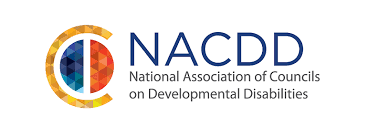 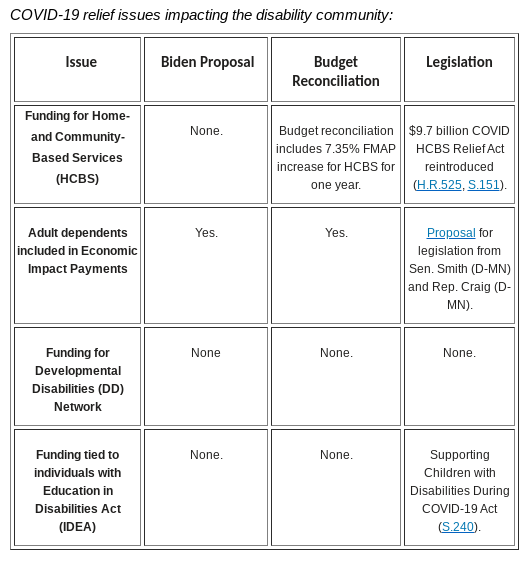 Legislative Update
American Rescue Plan Act of 2022
Senate will vote Friday; House expected to vote Tuesday (3/9)
Note: Minimum Wage and 14c phase out not in Senate bill.
See chart from AUCD and subscribe to https://www.aucd.org/template/page.cfm?id=164 
FY2022 Appropriations
Bills reintroduced: 
Raise the Wage Act 
ABLE Age Adjustment Act
Student Mental Health Rights Act
[Speaker Notes: The House of Representatives passed the $1.9 trillion American Rescue Plan Act of 2021 (H.R.1319) on Saturday (219 - 211). The bill now heads to the Senate, where it is expected to face scrutiny from Republicans and moderate Democrats. As written, the bill includes a provision to raise the minimum wage to $15/hour over the next five years and end subminimum wages, including 14(c) waivers for employees with disabilities. Due to a ruling on February 25th by Senate Parliamentarian Elizabeth McDonough, the $15 minimum wage and provision to end subminimum wages will not be a part of the package as Senate negotiations begin.
The budget reconciliation process requires only a simple majority of 51 votes or 50 votes and Vice President Harris's tie-breaking vote to pass the bill, as opposed to the 60 votes needed for typical legislation. A vote is expected before the current enhanced Unemployment Insurance (UI) expires on March 14th.]
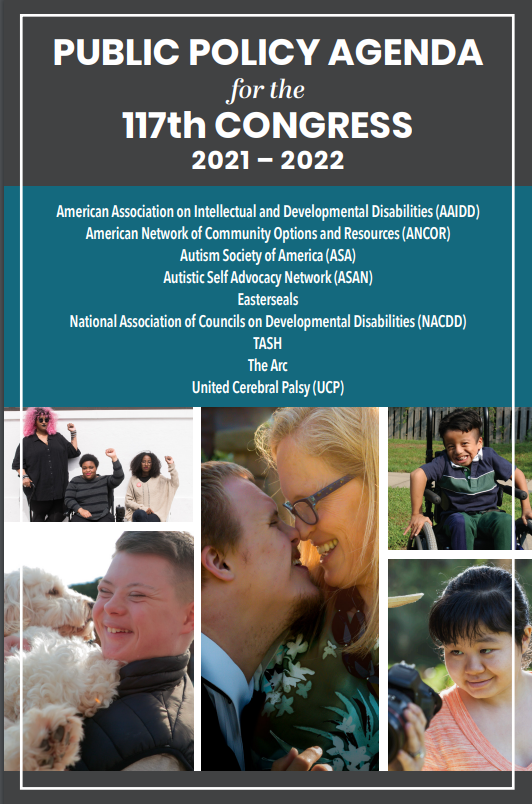 Public Policy Agenda
Download your copy at https://www.nacdd.org/policy/
NACDD Public Policy Committee Meeting ​Thursday, March 4, 2pm Eastern/11am Pacific  ​
Join Zoom Meeting  ​
https://us02web.zoom.us/j/82156490017?pwd=RXdDckIwUkxuMGo3dkovOW1LWllVZz09  ​
One tap mobile +13017158592,,82156490017#,,1#,465609# US ​

Guest Speaker: Rebeccah Wolfkiel, MPP, National Association of State Head Injury Administrators (NASHIA). NASHIA is a voluntary membership organization established by State government employees to help one another plan, implement, and administer public programs and services for individuals with brain injury and their families. See NASHIA's policy priorities here: https://www.nashia.org/public-policy.
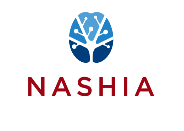 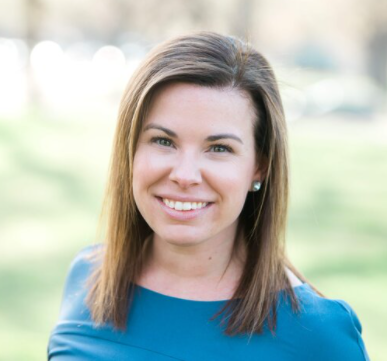